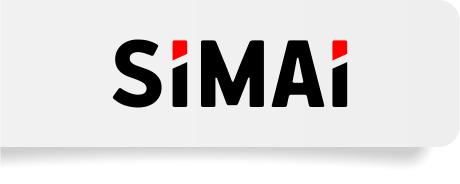 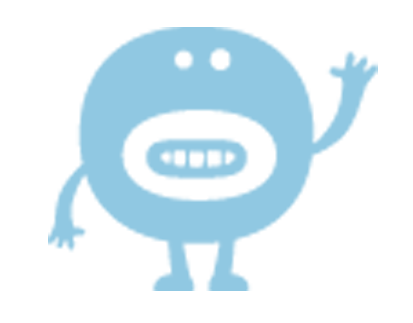 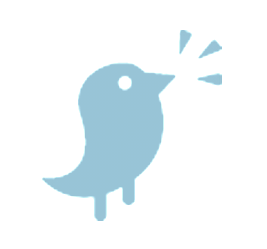 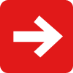 «Битрикс24»:новый способ использования корпоративного портала
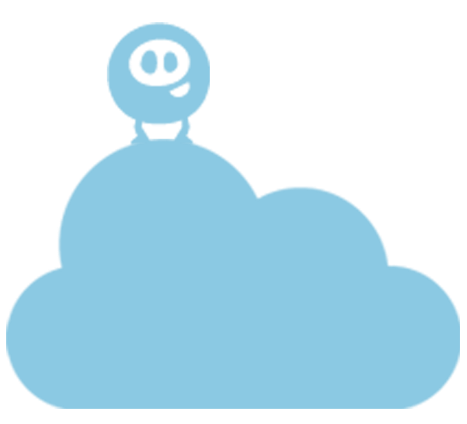 Забаров Рим, директор
Интернет-компания «Симай», г.Уфа
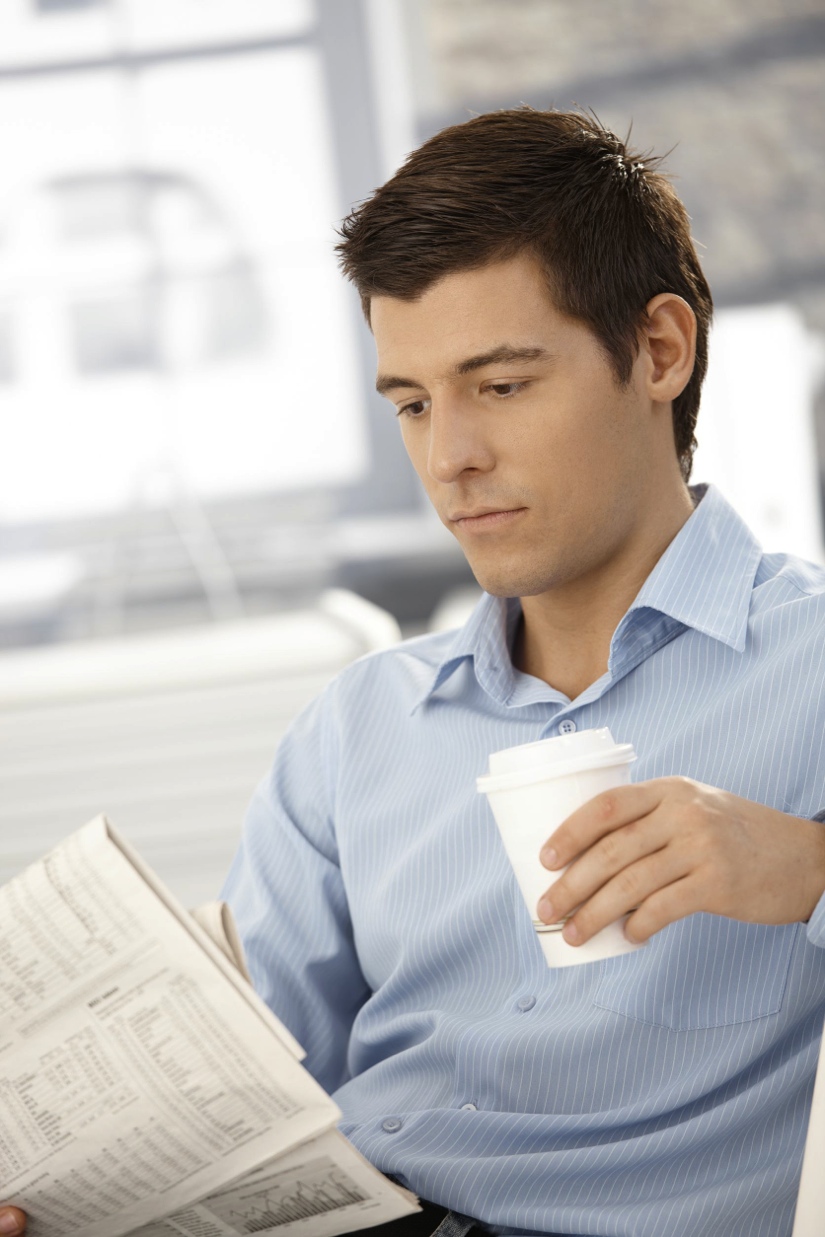 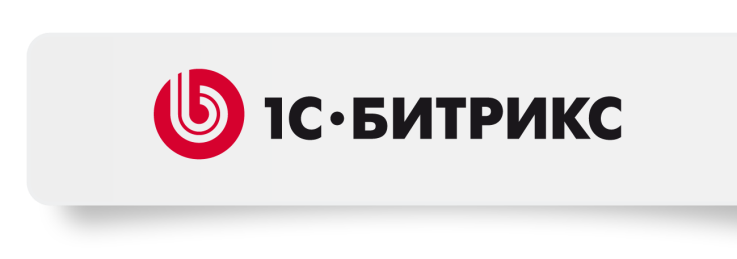 Для кого «Битрикс24»?
Сервис «Битрикс24» ориентирован на компании малого и среднего бизнеса, у которых нет собственного ИТ-отдела или ИТ-специалистов.
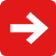 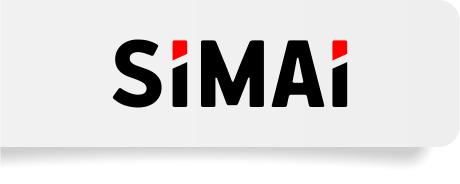 Создайте свой «Битрикс24» за несколько минут!
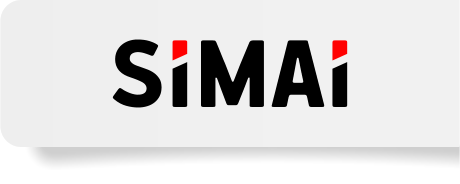 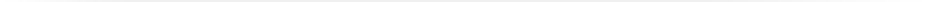 Это быстро! 
Не нужно устанавливать ПО
Не нужно внедрять
Не нужно учиться  
Можно начать с бесплатного тарифа
Достаточно любого браузера.
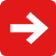 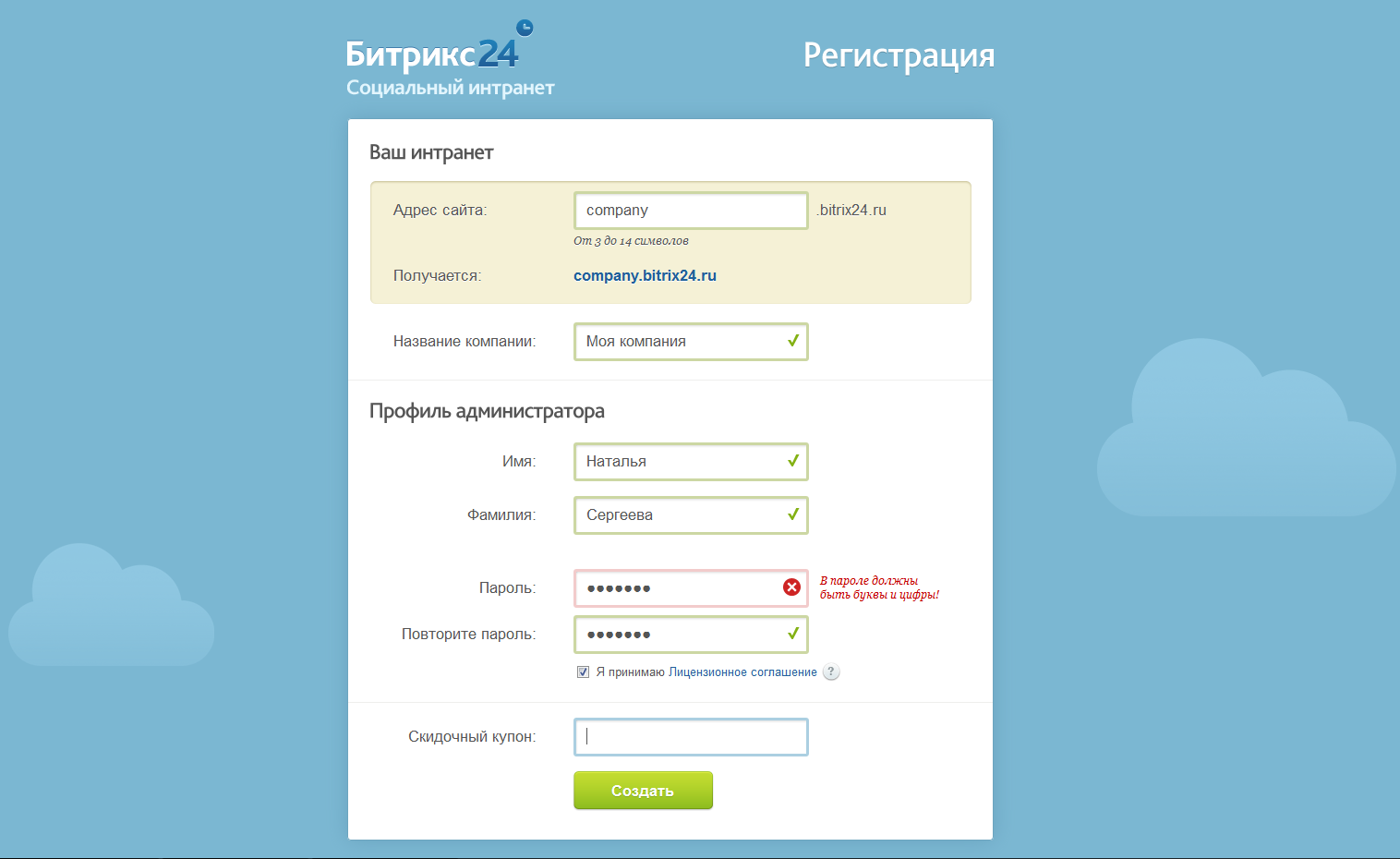 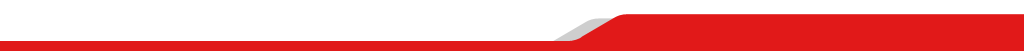 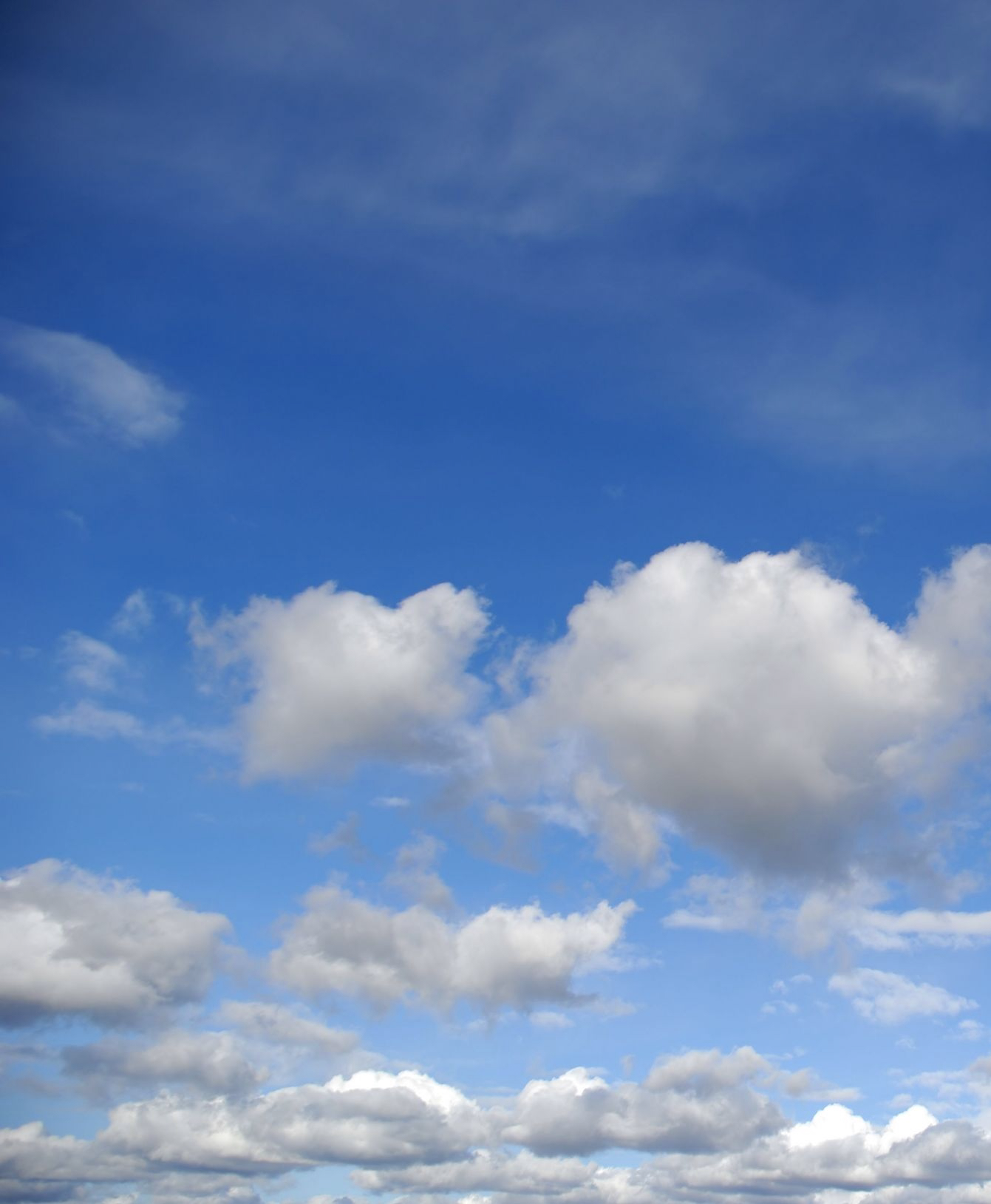 Почему «облака»?
Все данные хранятся в нескольких датацентрах в «облаке» Amazon, что позволяет гарантировать бесперебойную работу сервиса 24/7;

Нет необходимости что-то дополнительно устанавливать на ваш компьютер;

Получить  доступ к своим данным и управлять ими вы можете через Интернет, используя обычный браузер.
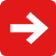 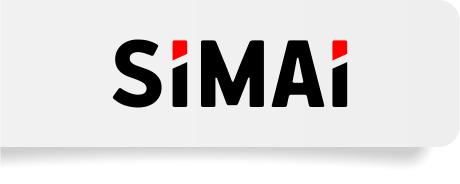 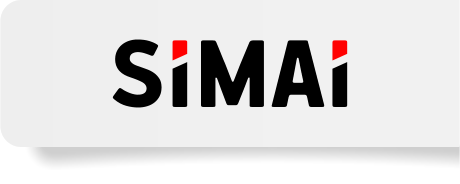 Надежность Битрикс24
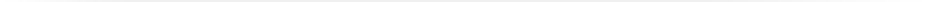 Доступность 24х7
Наращивание мощности: неограниченное количество клиентов
Отказоустойчивость: дублирование архитектуры, несколько независимых датацентров
Многократное резервное копирование данных
Внутренний мониторинг доступности и нагрузки
Восстановление данных с точностью до минуты
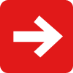 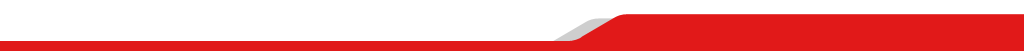 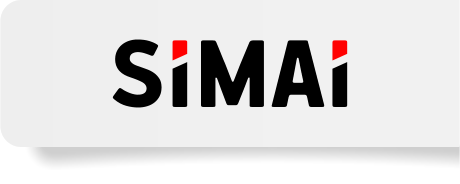 Ваши данные – в безопасности
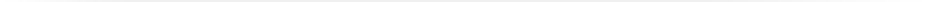 Шифрование данных (SSL)
Сетевые экраны / фильтры
Проактивная защита WAF
Физическое разделение данных разных клиентов
Повышенная защита дата-центров (SAS 70 Type II)
Разграничение прав доступа пользователей
Два независимых дата-центра в Amazon
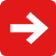 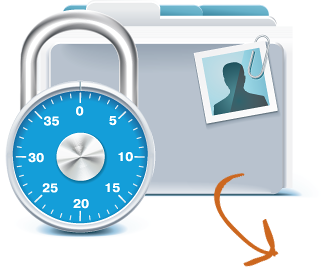 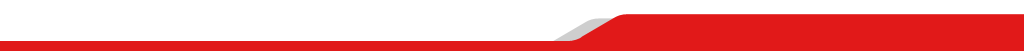 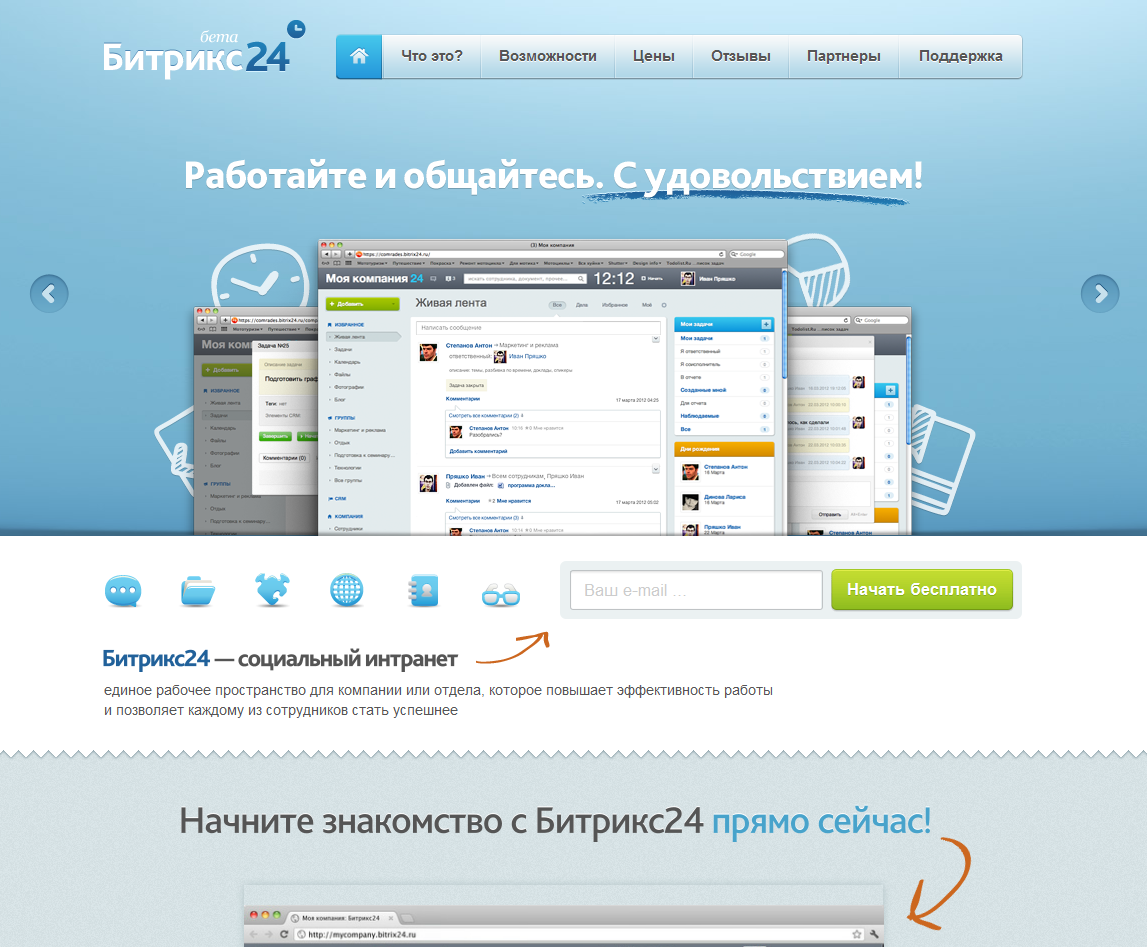 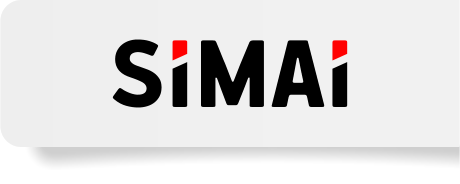 Сколько это стоит?
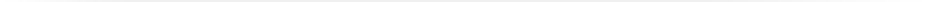 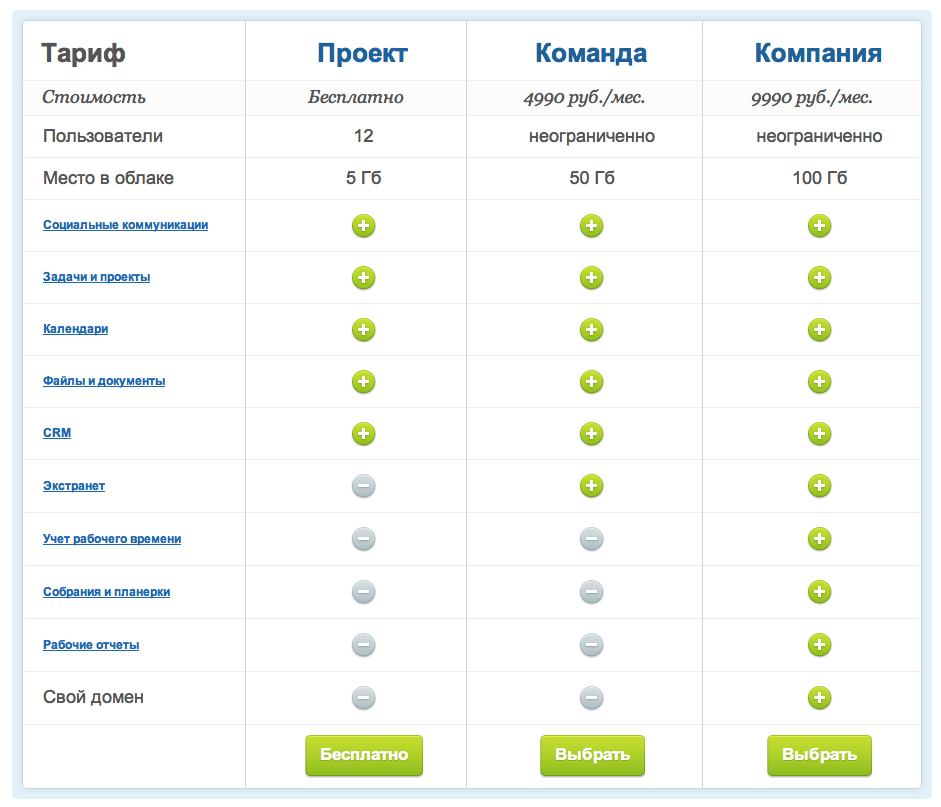 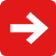 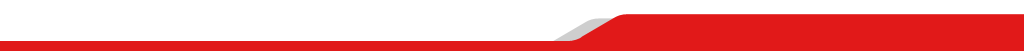 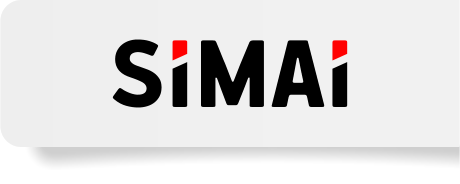 Переход на «коробку»
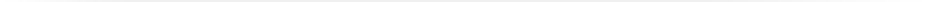 С «Битрикс24» всегда можно перейти на коробочный продукт «1С-Битрикс: Корпоративный портал».
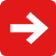 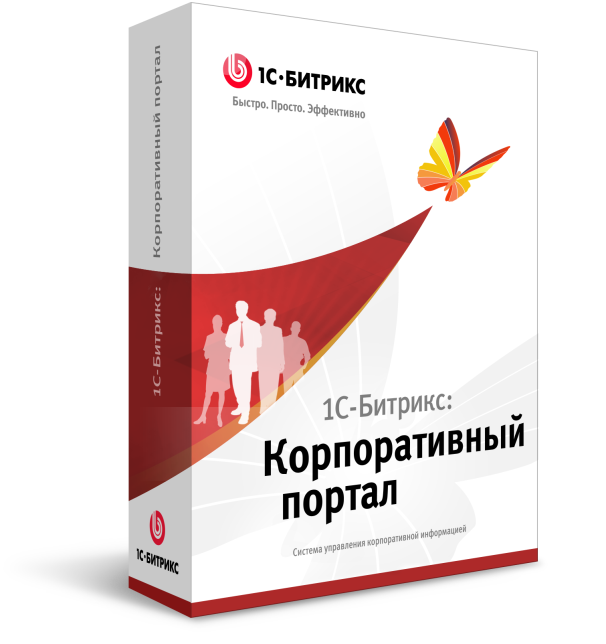 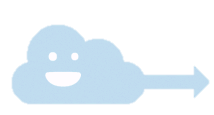 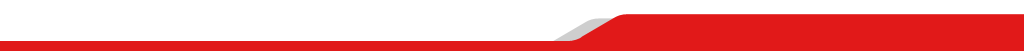 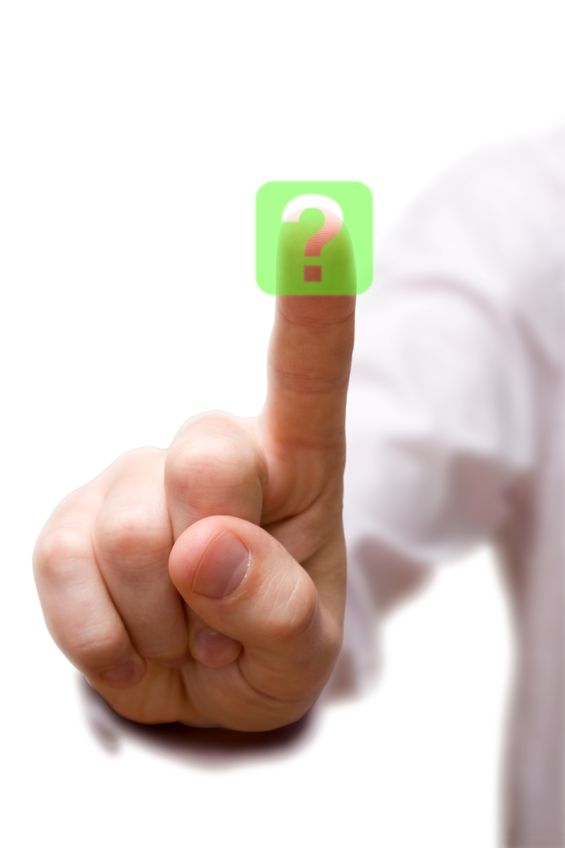 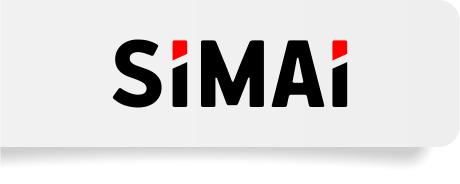 Спасибо за внимание!
Вопросы?
Забаров Рим,
+7 927 236-85-00
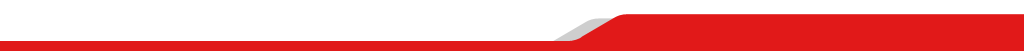